Звуковые средства русского языка
Фонетика русского языка
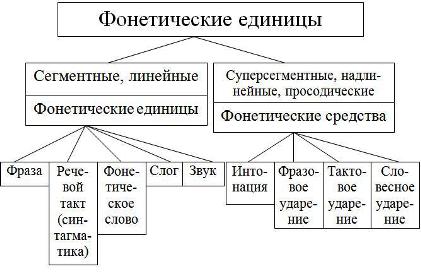 Фонематический – сегментный
Фраза
самый крупный отрезок звучащей речи
законченное высказывание (смысл, интонация)
Пауза – обозначение //
Фраза ≠ предложение (фраза может состоять из предложения, но предложение может состоять из нескольких фраз)
Фонематический – сегментный
Речевой такт (синтагма)
часть фразы (интонация, одно дыхание)
короткая пауза – обозначение /
выделение синтагм зависит от говорящего:
Она развлекала его / рисунками детей.
Она развлекала его рисунками / детей.
Фонематический – сегментный
Фонетическое слово
отрезок речевого потока, объединённый одним основным словесным ударением
проклитика – безударная единица, стоит перед словом
энклитика – безударная единница, стоит после ударного слова
Фонематический – сегментный
Слог, звук
более мелкие фонетические единицы
слог – минимальная произносительная единица в потоке речи
Вокалическая система русского языка
Фонетика русского языка
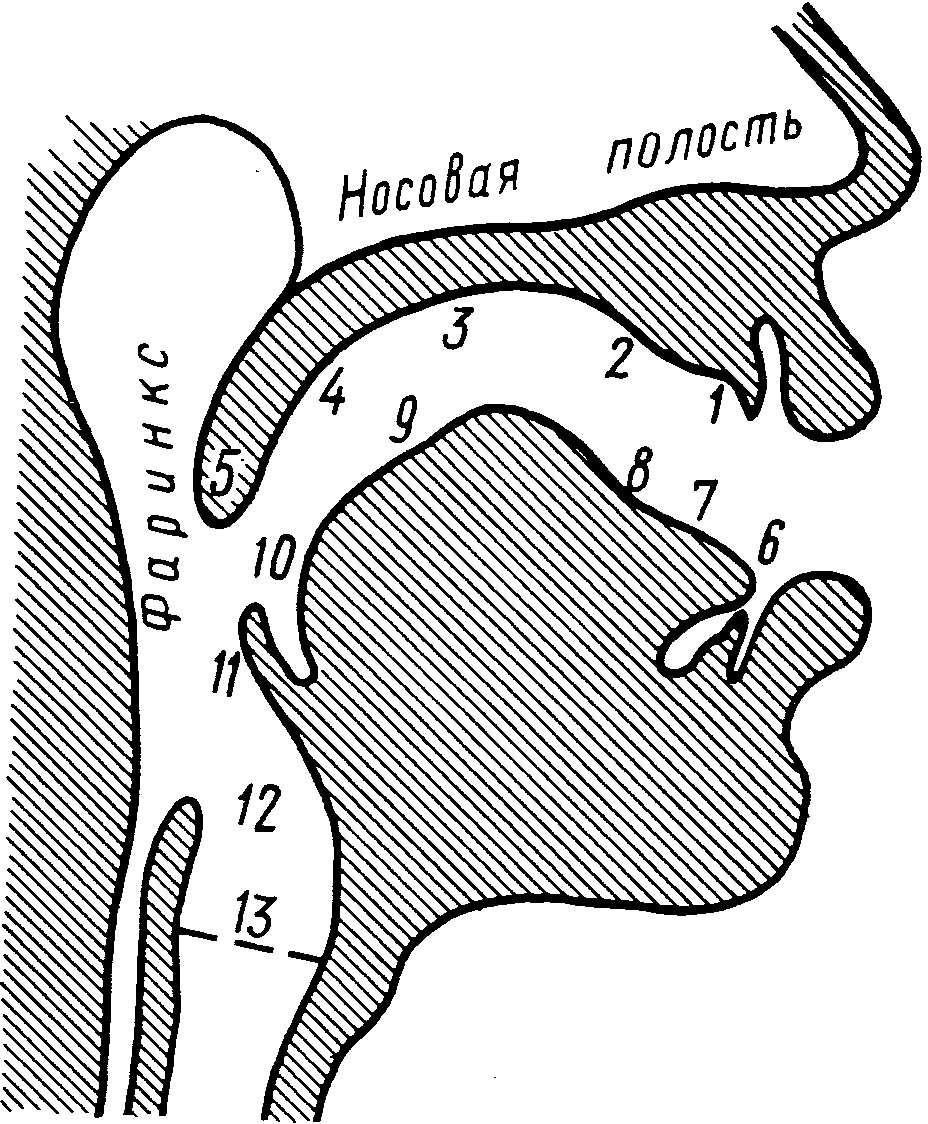 Произносительный аппарат
1- альвеолы (бугорки у корней верхних зубов);
2- дёсны; 
3, 4 - нёбо; 
5 – нёбная занавеска (язычок); 
6 - кончик языка; 
7, 8, 9 - передняя, средняя, задняя части спинки языка; 
10 - корень языка; 
11 - надгортанник; 
12 - полость roртани; 
13 - голосовые связки.
Артикуляция
На основе акустических и артикуляционных характеристик звуки речи делятся на гласные и согласные. 	
Гласные звуки состоят только из тона, который является результатом колебаний голосовых связок. При образовании гласных струя воздуха не встречает преграды. 
Согласные звуки состоят из шума или из шума и тона. При образовании согласных струя воздуха преодолевает преграду.
Классификация гласных звуков
Гласные звуки классифицируются по:
	- участию губ в их образовании: лабиализованные (от лат. labialis - губной) и нелабиализованные гласные; 
	- движению языка по горизонтали: гласные переднего ряда, среднего ряда, заднего ряда; 
	- движению языка по вертикали: гласные верхнего подъёма, среднего подъёма, нижнего подъёма.
[а]
Рот широко раскрыт, язык лежит на дне полости рта, корень языка оттянут немного назад, губы расслаблены, не округлены, не вытянуты вперёд. 
Гласный [а] нелабиализованный, нижнего подъёма, среднего ряда
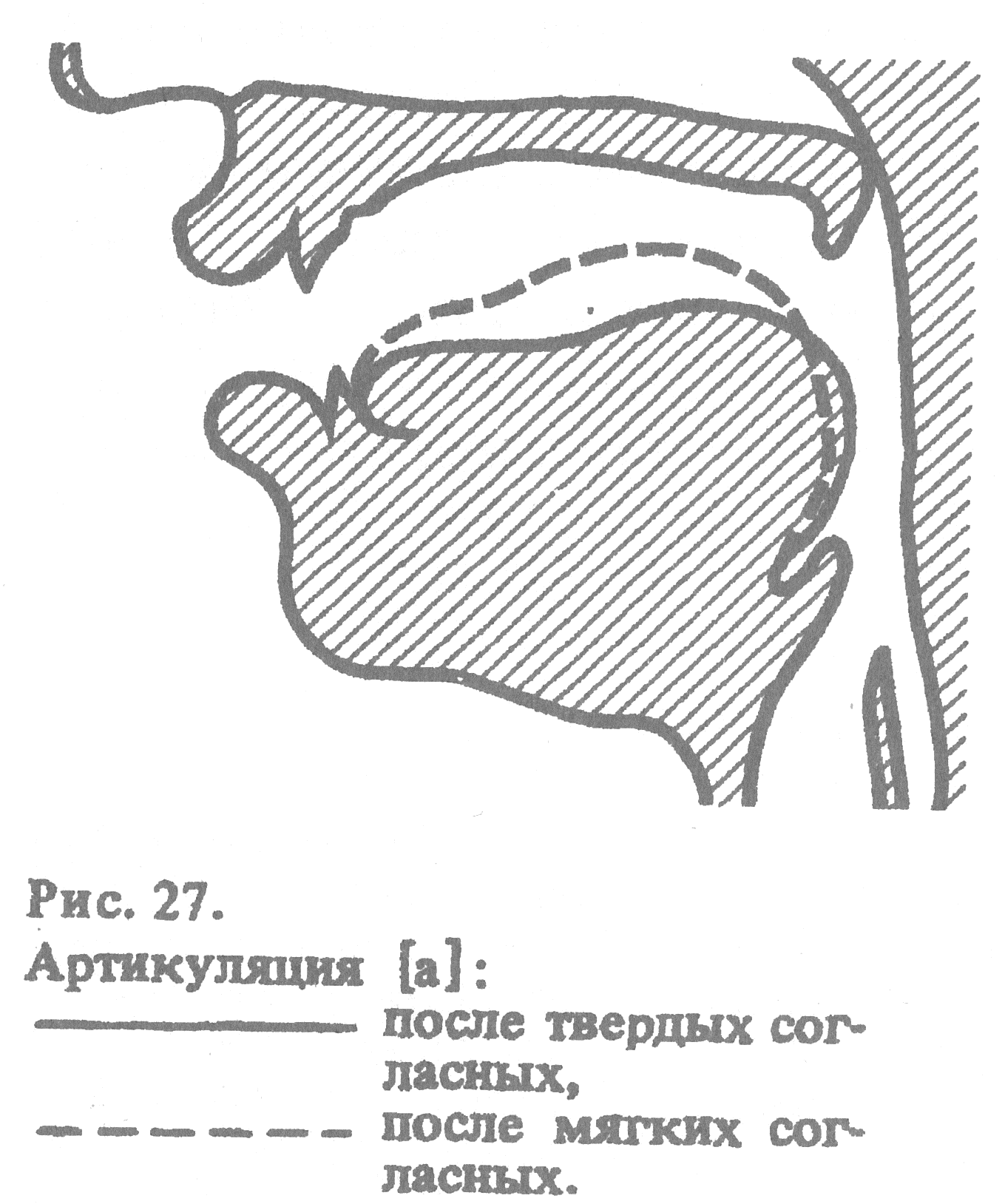 [о]
Губы вытянуты вперёд и округлены, язык отодвинут назад и поднят в своей задней части к нёбу. 	
Гласный [о] лабиализованный, среднего подъема, заднего ряда.
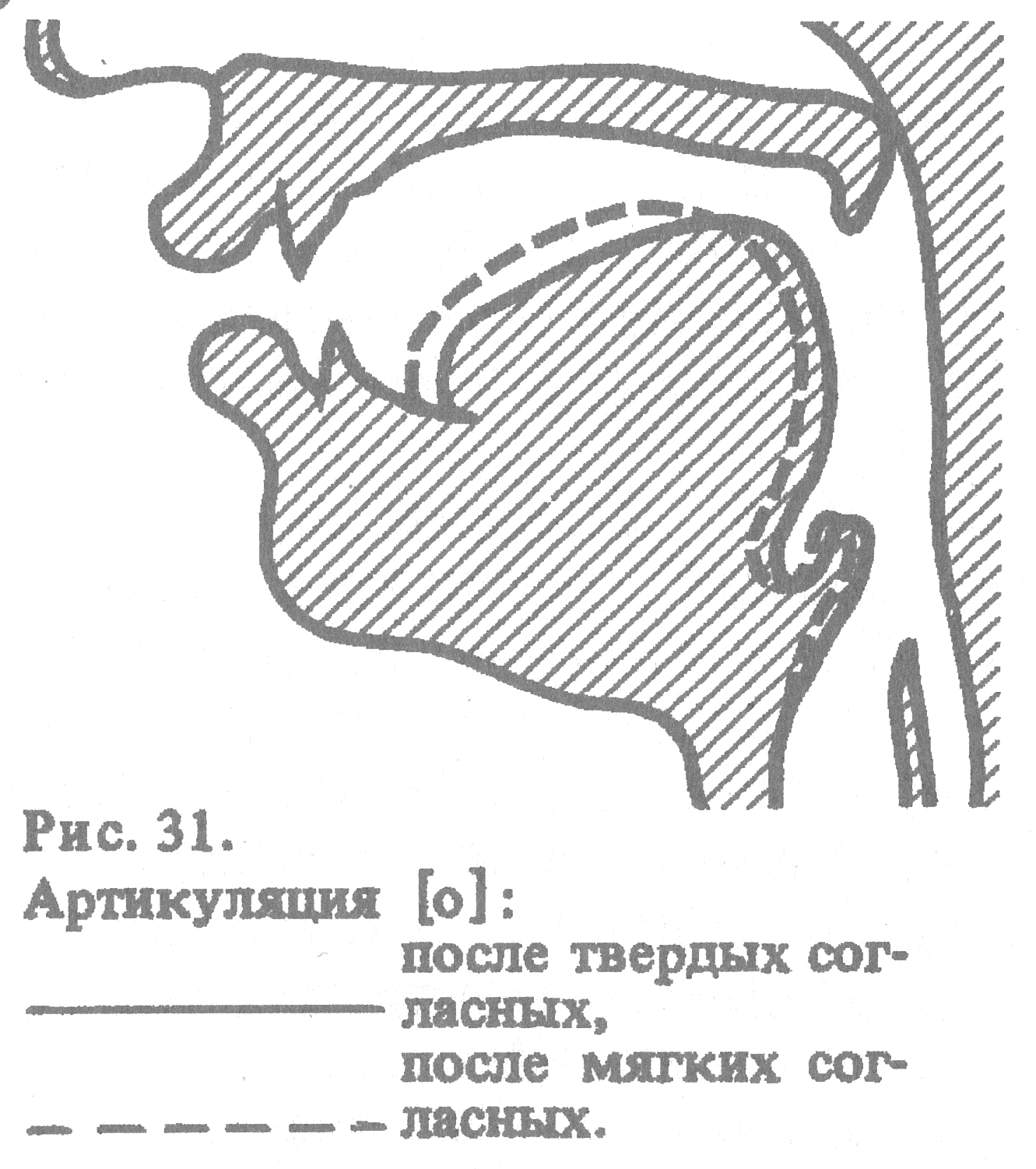 [ы]
Произносится с высоким подъёмом задней части языка, губы не принимают участия в артикуляции, они не вытянуты и не округлены; тело языка распластано в полости рта и несколько отодвинуто назад. 	
Гласный [ы] нелабиализованный, верхнего подъёма, среднего ряда.
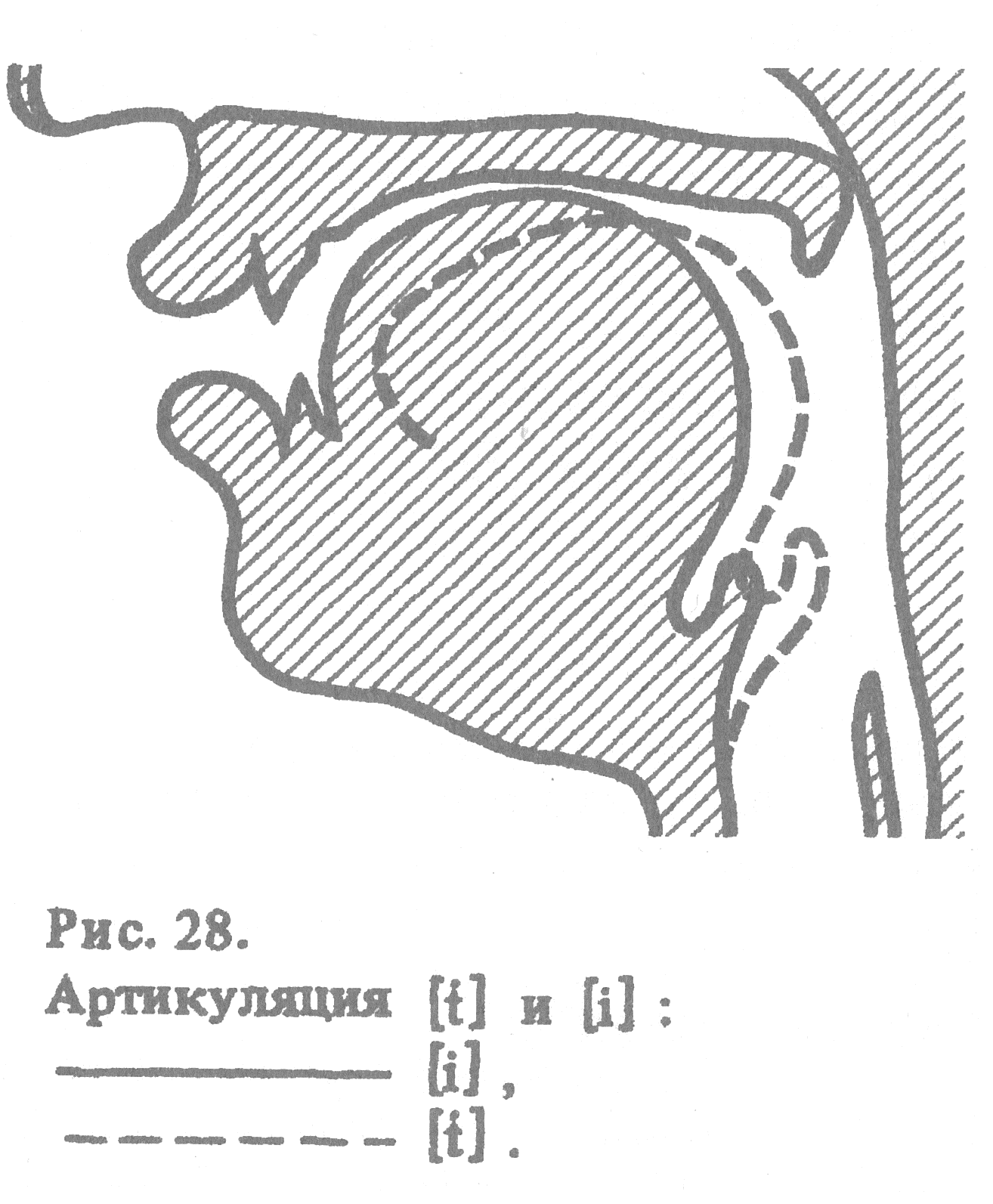 [и]
Губы раздвинуты, не округлены. Средняя часть спинки языка продвинута по горизонтали вперёд, по вертикали сильно поднята к твердому нёбу. 	
Гласный [и] нелабиализованный, верхнего подъёма, переднего ряда.
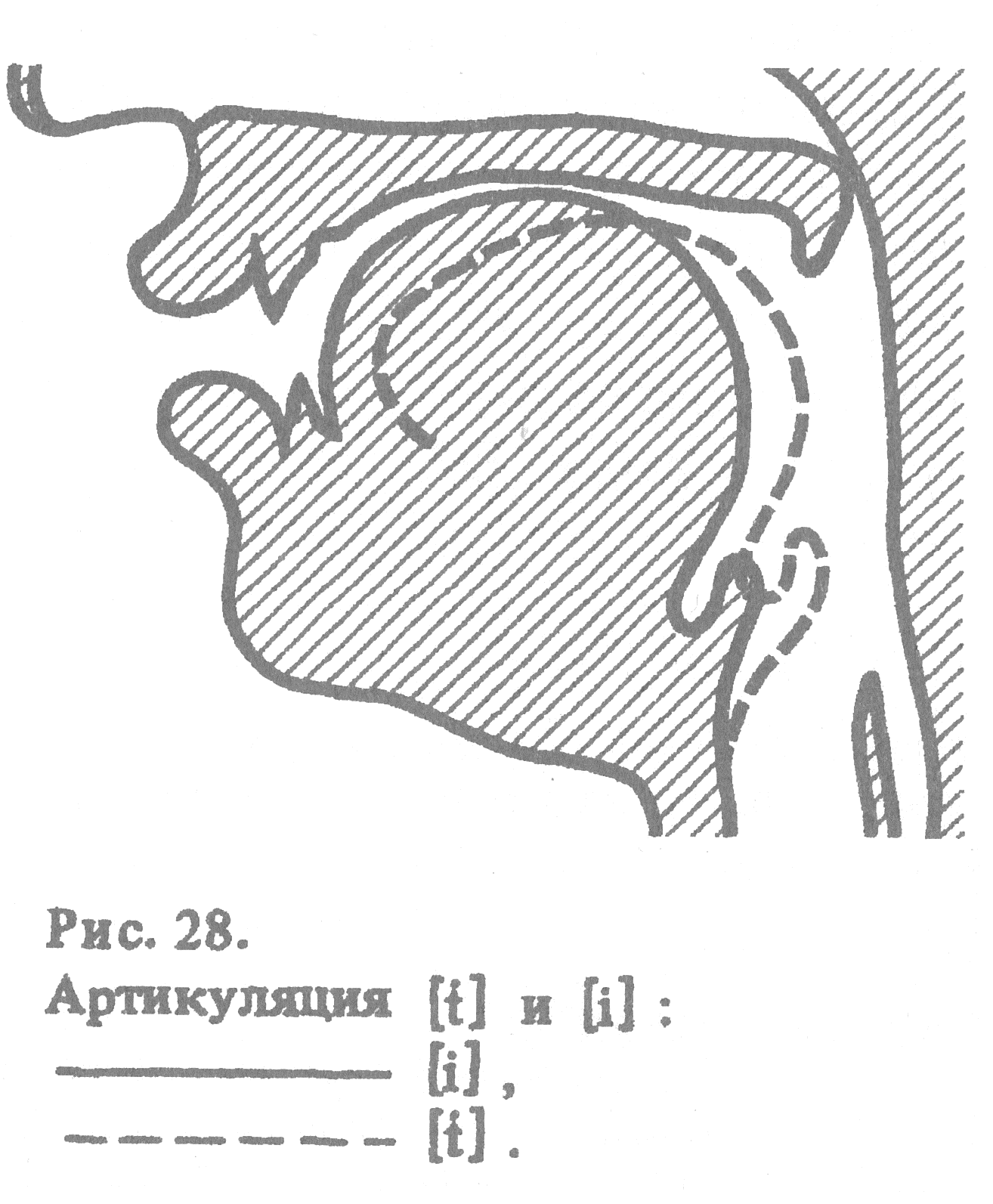 [э]
Губы нейтральны, язык по горизонтали продвинут вперёд, кончик языка упирается в нижние зубы; по вертикали средняя часть спинки языка немного приподнята. 
Гласный [э] нелабиализованный, переднего ряда, среднего подъема.
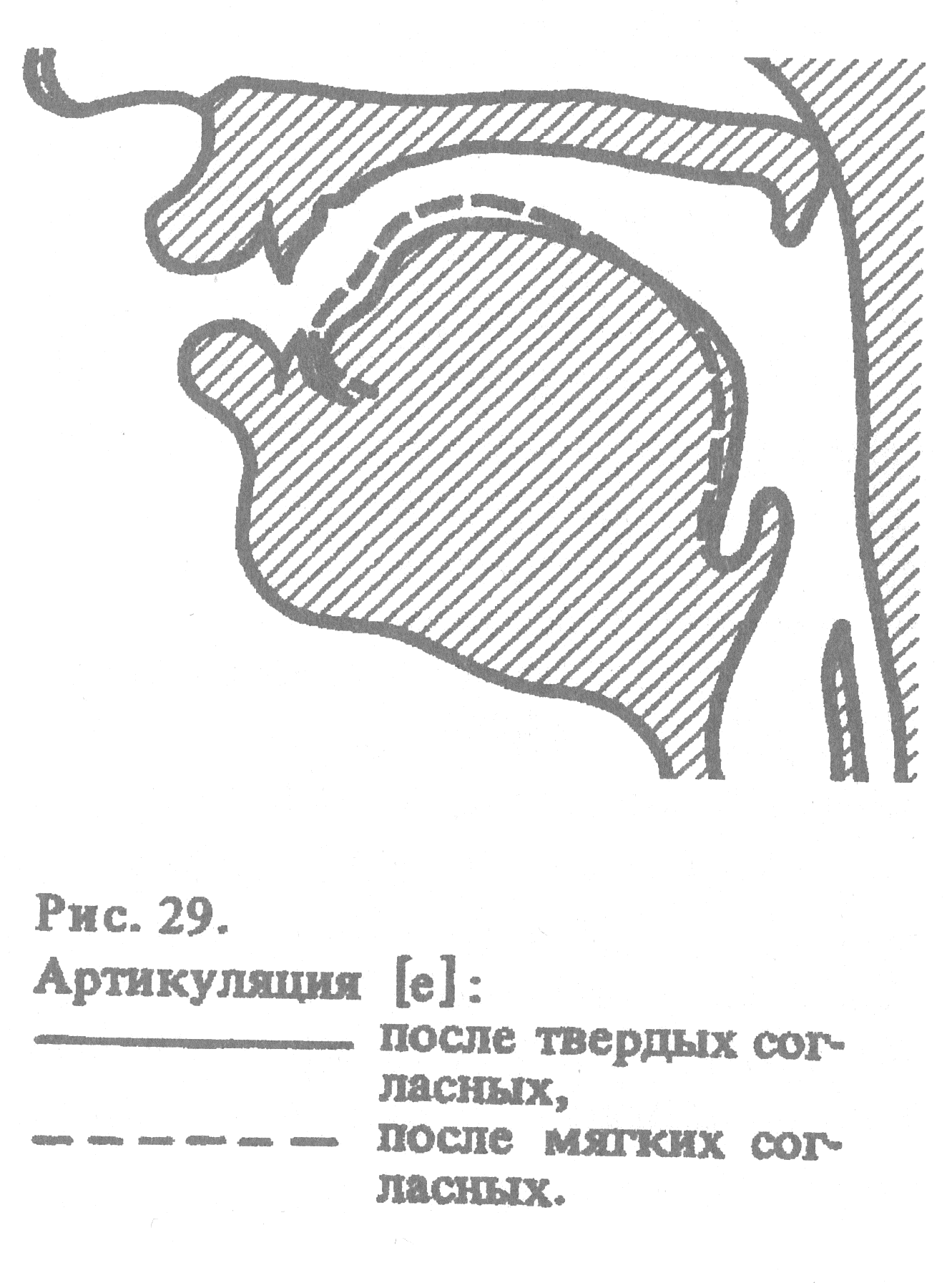 [у]
Рот слабо раскрыт, губы сильно округлены и вытянуты вперёд. Язык оттянут назад и приподнят спинкой к нёбу, кончик языка опущен.
Гласный [у] лабиализованный, заднего ряда, верхнего подъема.
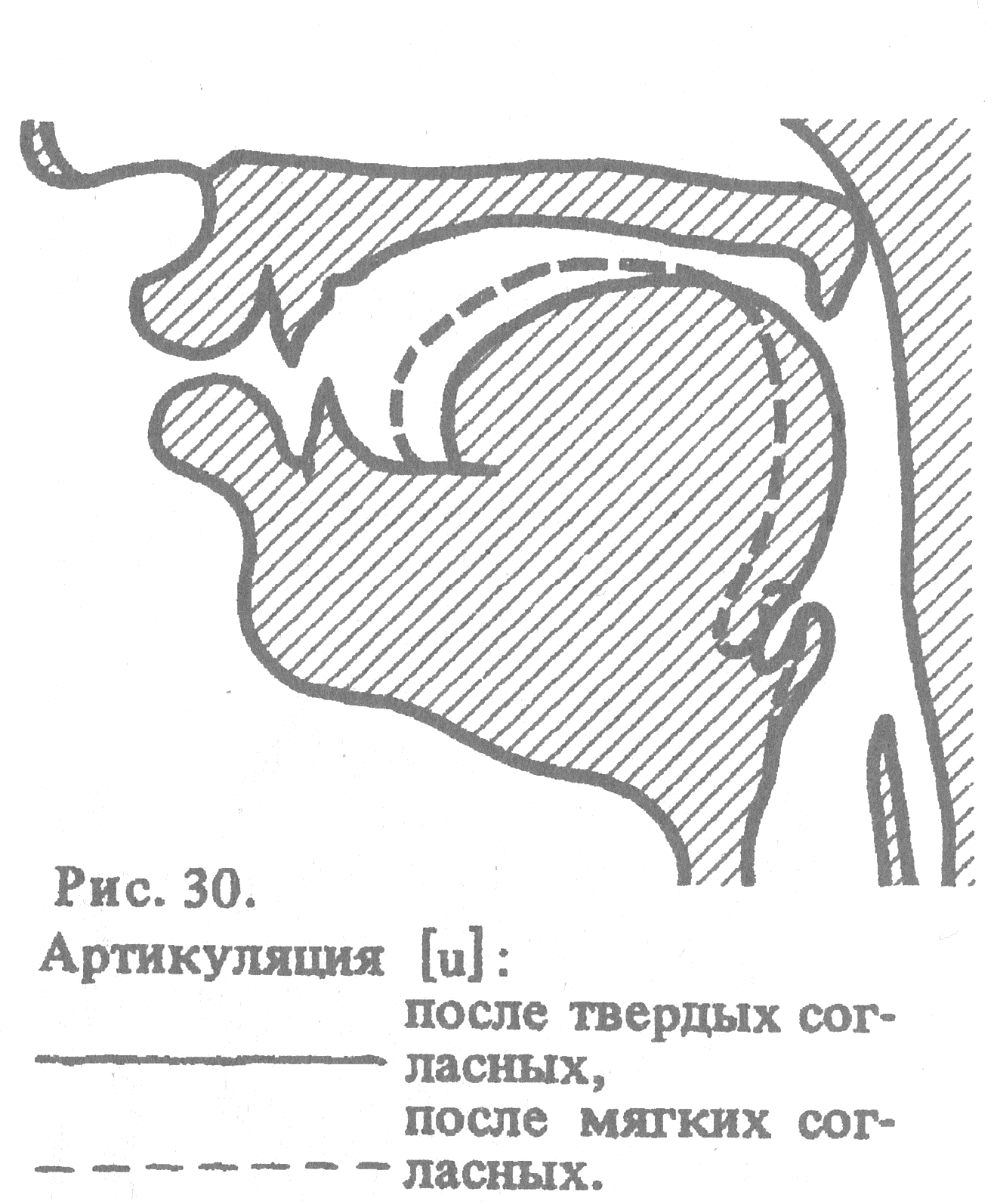 Вокалический треугольник